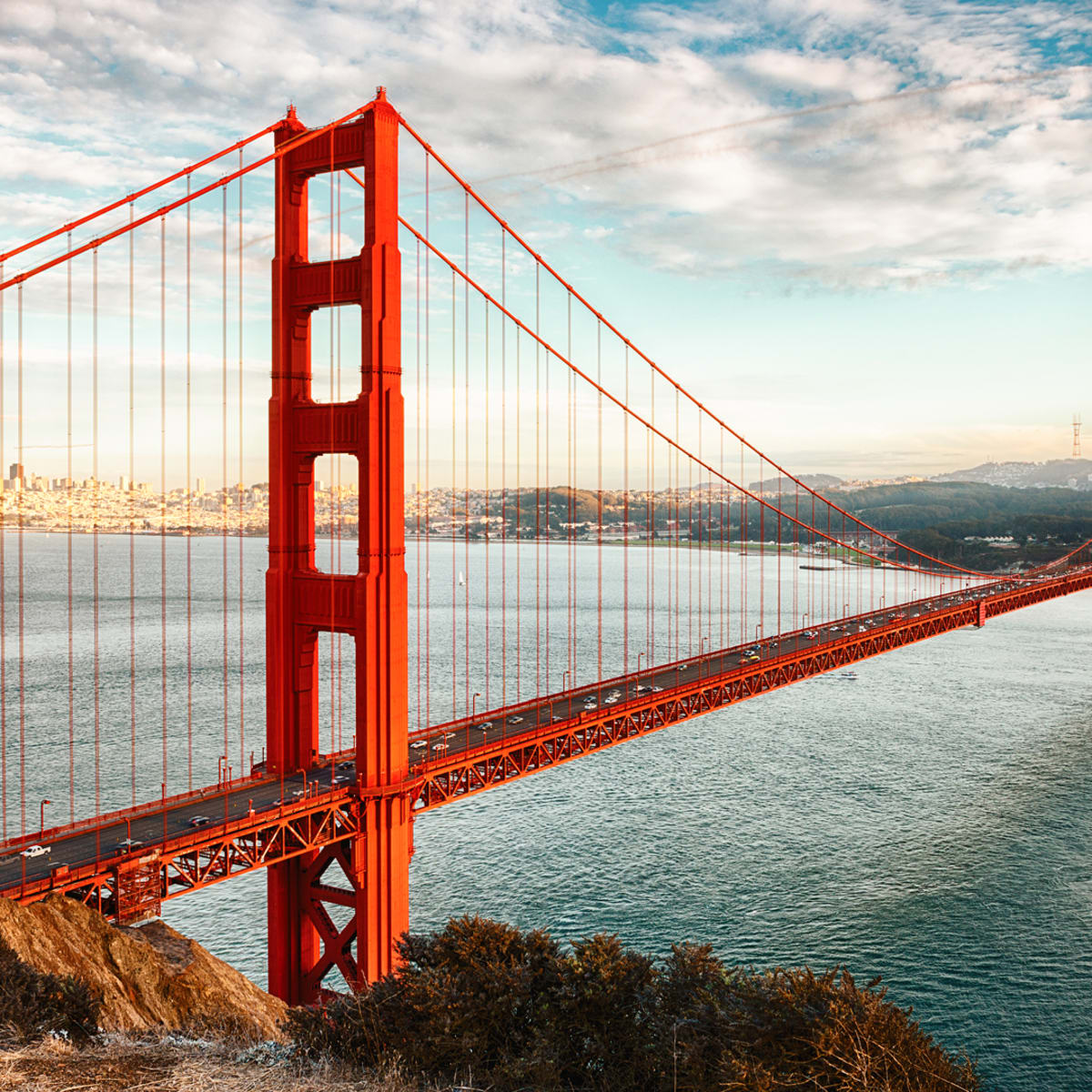 Biology Bridging Menu
You are about to start an exciting journey into the world of Biology, good luck!
Remember
Choose what modules you do and when, but work through them consistently – we will be checking in on your progress regularly.  Different tasks will take you varying amounts of time, but on average you should aim to do one or two per week
 All green tasks are core modules, they are compulsory and must be completed by 10 July
      The red hot chili indicates that the task is more challenging than the others
Numbers eg (1) correspond to how you should evidence the module which can be found in the slides following the menu.  These must be saved in your Unifrog locker as you work.  They can be saved within this powerpoint or as separate documents clearly labelled with the subject
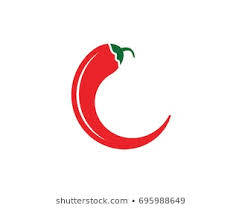 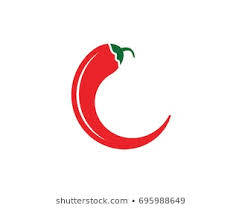 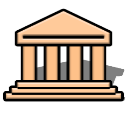 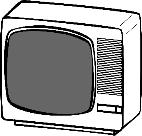 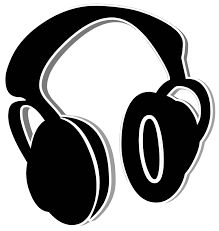 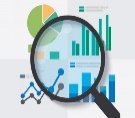 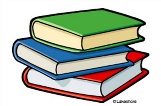 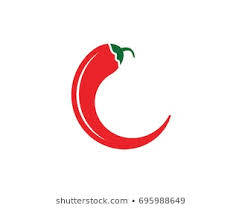 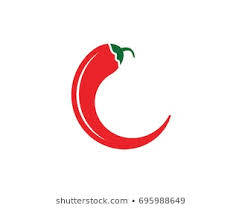 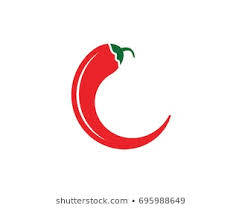 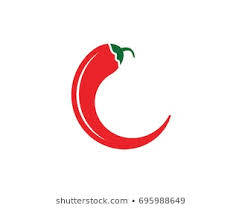 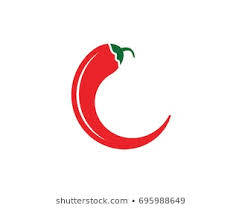 (1) – Book/Article/Journal/Podcast/Film Review
Would you/would you not recommend it? Why?
Rating:
Review by: ___________________________________________
Title: _______________________________________________________
Author: ____________________________________________________
Review of (please circle)
Book     Article            Journal      Podcast          Film         Documentary
What was it about?
What did you find particularly interesting/inspiring/shocking? Has this changed your opinion?











What would you like to learn more about?
How does it link to this subject and why is it important?
Save your answers as part of this PowerPoint in your locker & copy the template as many times as you need
(2) – Questions on TED talks
What is GCSE Biology content does this relate to?
What are the key Biological concepts discussed?
What can we learn from it?
Are you going to change anything as a result of watching the talk?
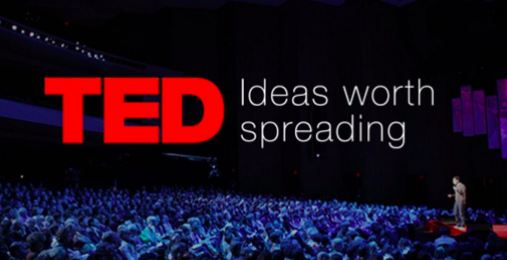 Save your answers in the PowerPoint and save in your locker clearly labelled with the subject ‘Biology”
(3) – Questions on visit to a university open day (or the Oxford Biology Department)
What is the first year like on the BSc Biology Programme?
What can I expect over the three/four years?
How important is maths for a Biology Degree?
What job opportunities does a degree in Biology offer? 
What percentage of the course is practical? 
What is unique about Oxford (or the university you visit)?
What do Oxford (or the university you visit) look for in applicants?
What are the alternative courses you can do with a Biology A-level?
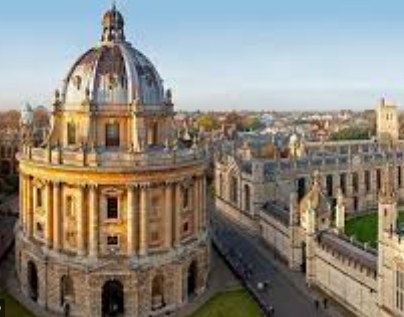 Save your answers in the PowerPoint and save in your locker clearly labelled with the subject ‘Biology”
(4) – Review of Visit
Would you/would you not recommend visiting? Why?
Rating:
Review by: ___________________________________________


Location: _______________________________________________________
What does the location specialise in? Why is it well known?
Did you find out anything new that you had previously not known?











What would you like to learn more about?
What was the most fascinating section of the museum/laboratory?
Save your answers as part of this PowerPoint in your locker & copy the template as many times as you need
(5) – Review of GCSE content
Use your GCSE Biology Personal Learning Checklists to review GCSE content. This is content you must be familiar with when you start as it will not be recapped. 
Create flash cards for these topics to help you remember.
Make mind maps to show how your knowledge across each module of the GCSE links together
Use revisely or cognito 

*Use the following YouTube accounts to further develop your understanding to A-level standard:
Snaprevise
CrashCourseBiology

Use the Specification to help you to establish what you need to understand. Suggested topics to focus on for the first term back include: 
Carbohydrates
Proteins an enzymes 
The cardiac cycle 
Non-communicable diseases such as obesity
Cell membrane and transport 
DNA, RNA and protein synthesis

Your notes should be completed and saved in your locker for marking.
Take a photo of your resources and answers to worksheets and save in your locker clearly labelled with the subject ‘Biology”
(6) – Review GCSE Maths Content
Try the ‘Maths For A Level Biology Questions and Tips’ from Maths made easy

The booklet here should be completed and saved in your locker and marked. 





If you found this difficult you could buy CGP's A-level-biology-essential-maths-skills to help you before and during your A-level Biology course.
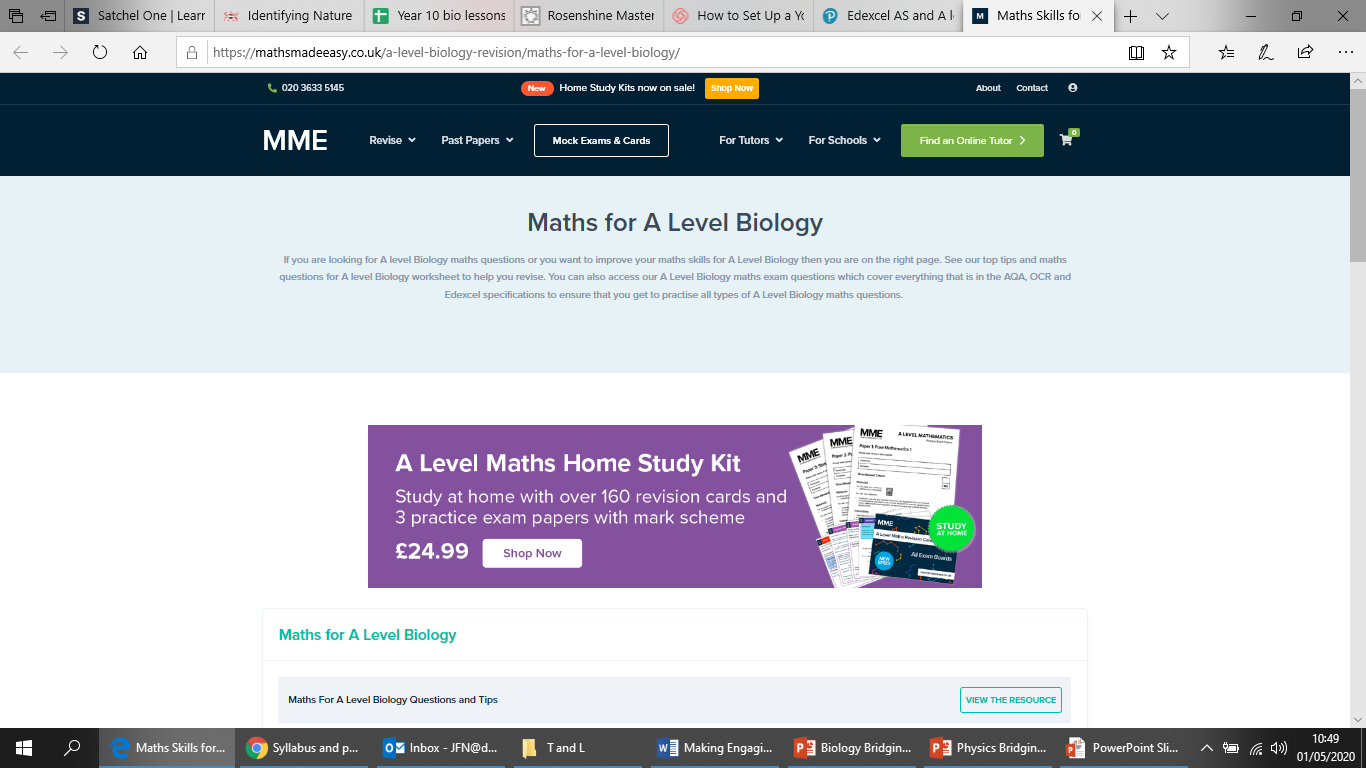 Save the booklet in your locker clearly labelled with the subject ‘Biology”
(7) – MOOCs
These are massive open online courses that you can take whilst you are at home. Most are completely free to complete with a small fee for the certificate (but you do not need to print this- you can screen shot the completed stage).
To evidence this you can 
Save any notes you take 
Take and save a screenshot of completed modules or the completed course
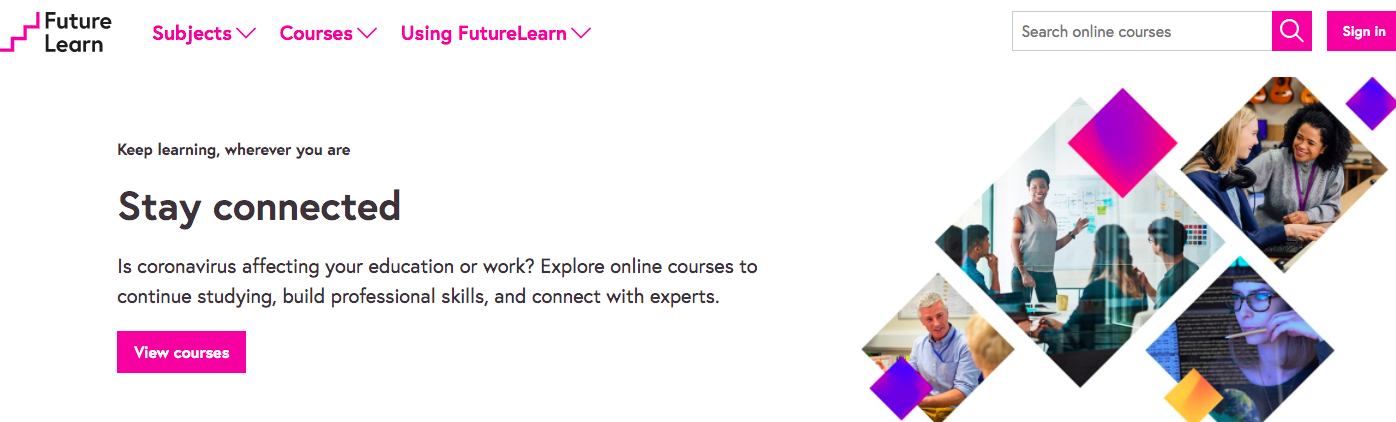 Save it in your locker as part of this PowerPoint or if there is a downloadable certificate save as ‘Biology MOOC’ in your locker
(8) – Biology Olympiad Challenges
These challenges will stretch your Biology knowledge and make you think outside the box. 
Try some of the past paper questions here.
BiologyOlympiadPastpapers

An annual competition seeking out the best biologists across the country. 

Save your work/take a photo of your work and upload to your locker.
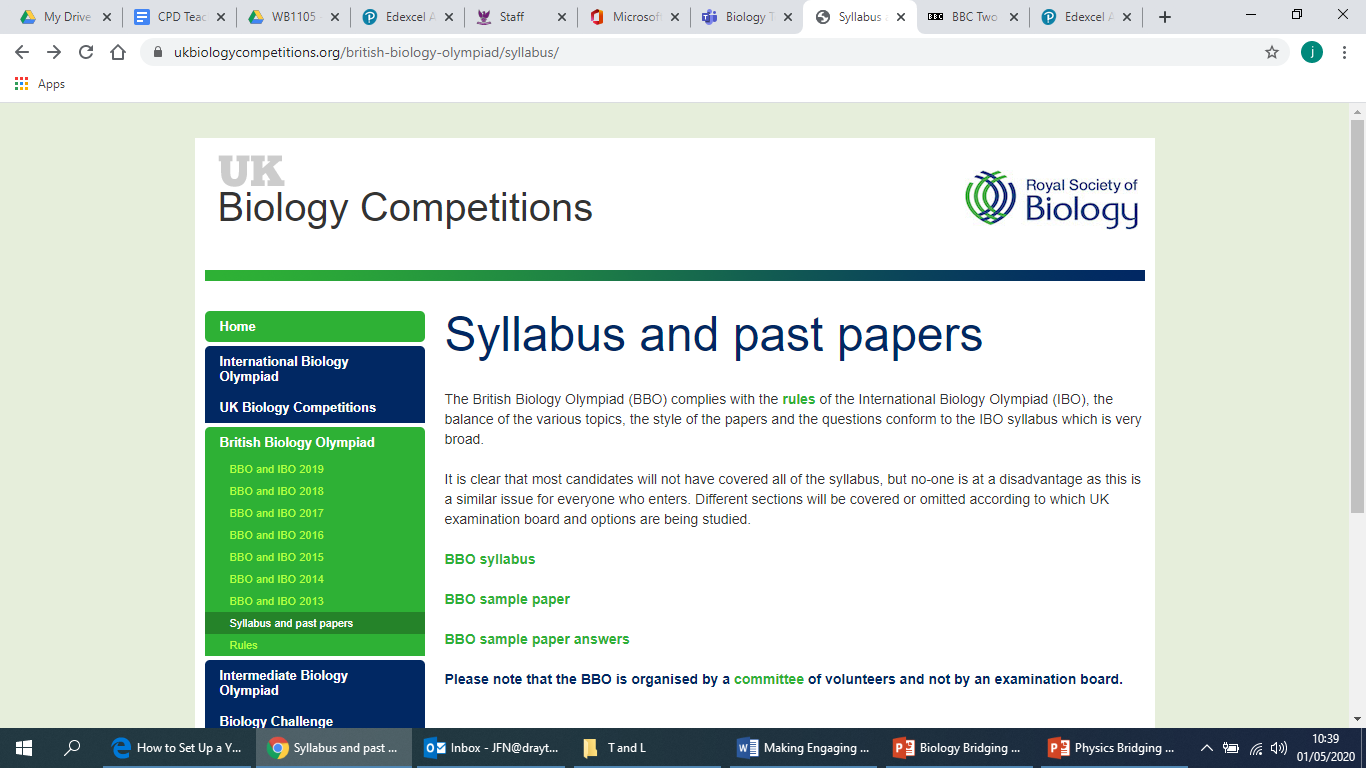 Save or take photos of your work and save as ‘Biology’ in your locker
(9) –Specification for A level Biology
Download and save the specification
Traffic light your understanding of the objectives for year 1 A-level Biology (topics 1, 2, 3 and 4).
Red = you’ve never heard of it
Amber = you know some things about it 
Green =  you are confident on this
This should help you with your active review of your biological knowledge.
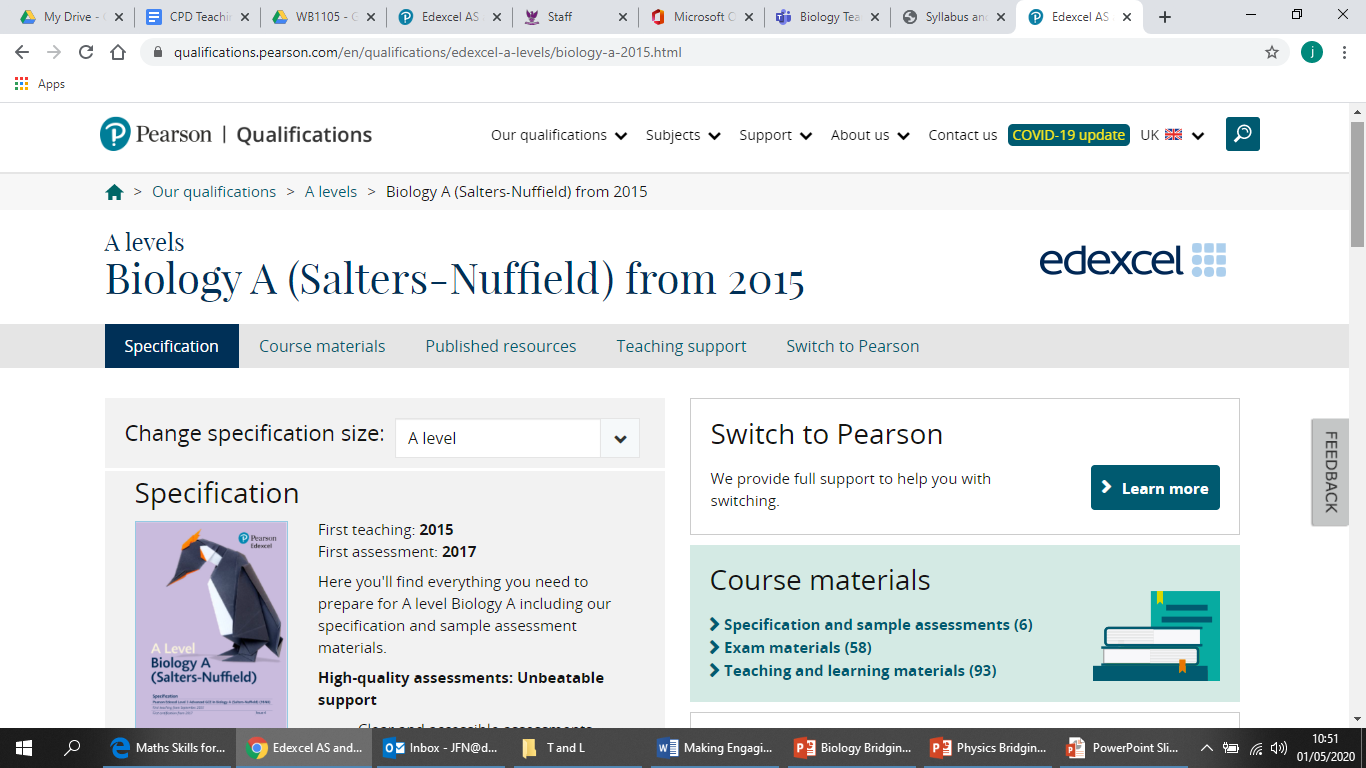 Save the specification in your locker clearly labelled with the subject ‘Biology”